W/B 18.1.21Good Morning Venus Class
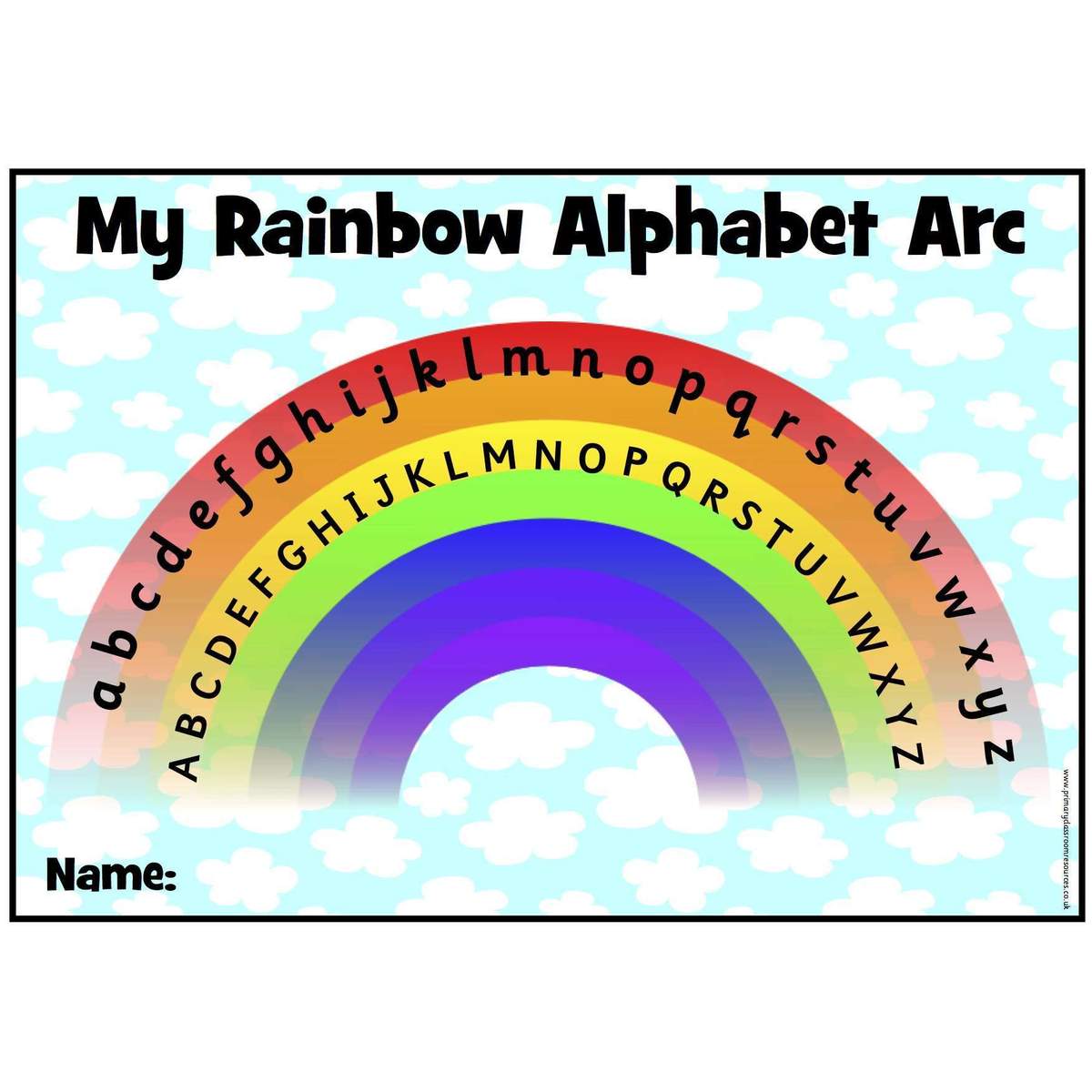 ng
ai
ee
oo
th
ch
oa
sh
igh
qu
ow
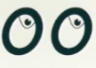 oo
er
ur
or
ar
ure
oi
ay
ie
a_e
ea
air
ou
aw
ir
u_e
o_e
oy
oe
ear
ue
au
wh
ph
e_e
ew
i_e
Monday
drainmailpaint
playspraytray
cakerakemake
acorntableapron
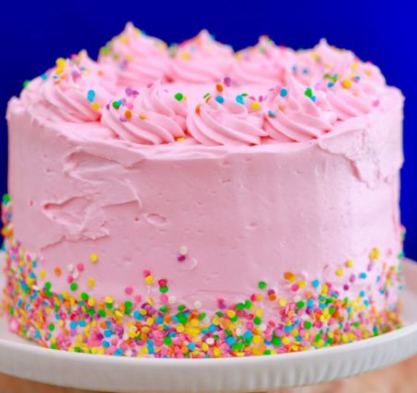 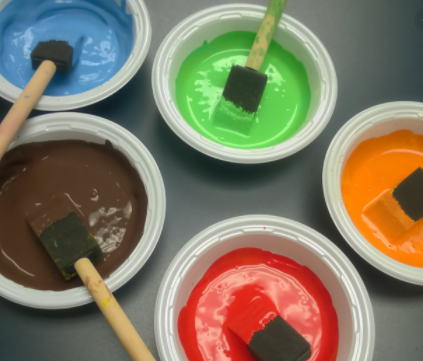 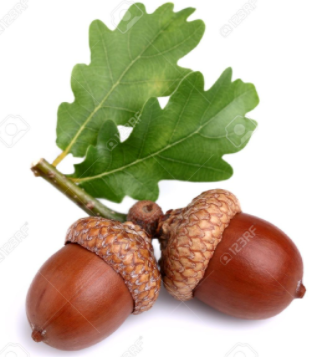 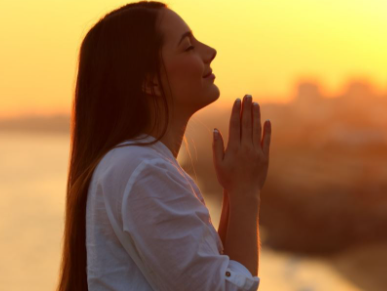 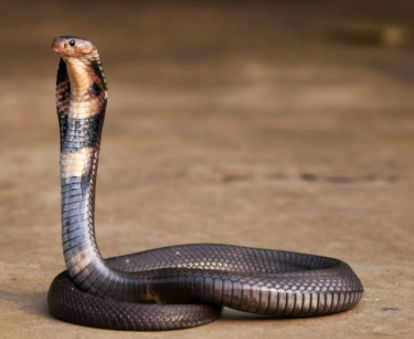 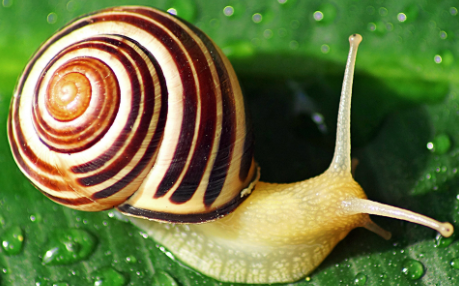 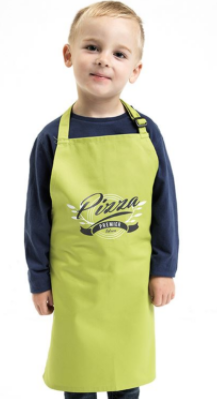 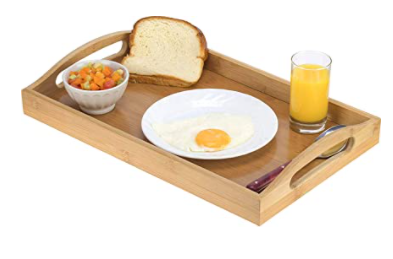 Can snails play with cake?
A lady is on train with a snail going on holiday.
I can read and sort graphemes from the ai family
Tuesday
he
she
me
we
be
he
you
are
was
they
all
my
her
said
come
some
like
little
have
so
do
out
one
there
were
when
what
oh
could
would
should
their
people
asked
looked
called
Today’s Tricky Words
said likedo come there
Wednesday
eightweighsleigh
breaksteakgreat
Thursday
straight
sundae
Friday
praytodayclay
brainsnailpain
angelapricotApril
drainmailpaint
spacespadeshake
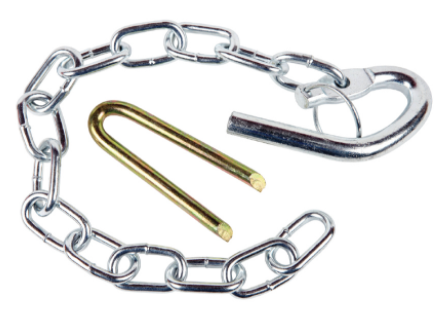 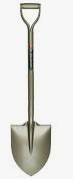 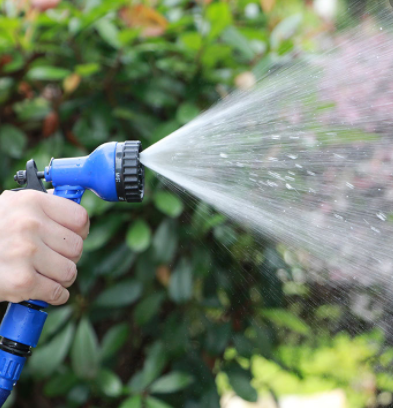 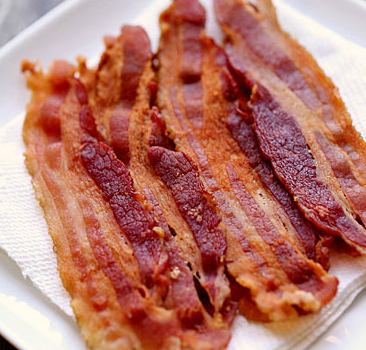 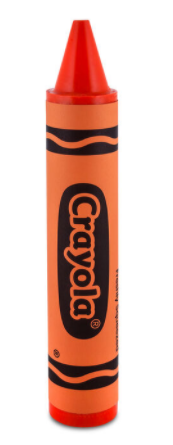 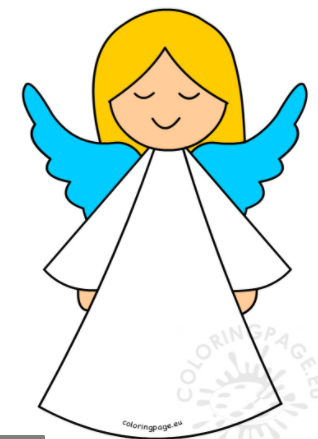 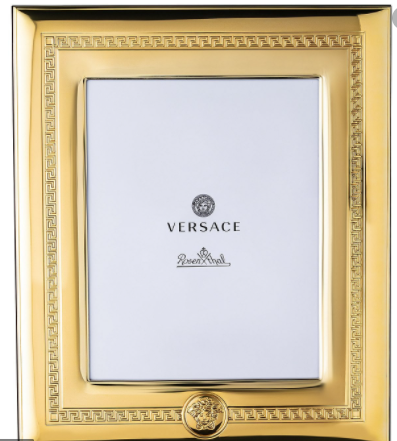 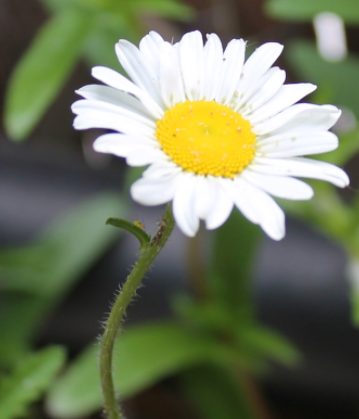 Is the cake on the table?
Can the angel play with the snail in the lake?